«Игры с палочками Кюизенера»
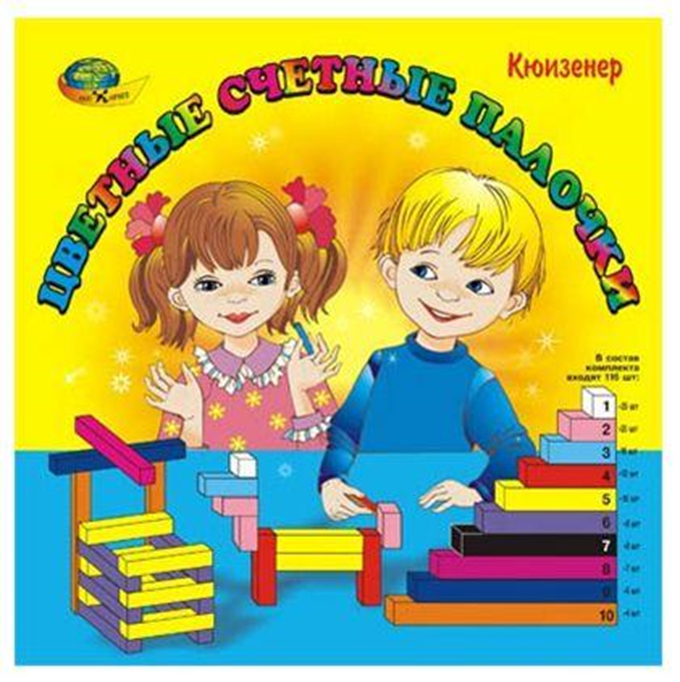 Воспитатели: 
группа № 5 
Кукушкина Е.А
Майорова А.А
Палочки Кюизенера – это счетные палочки, которые еще называют «числа в цвете», цветными палочками, цветными числами, цветными линеечками.
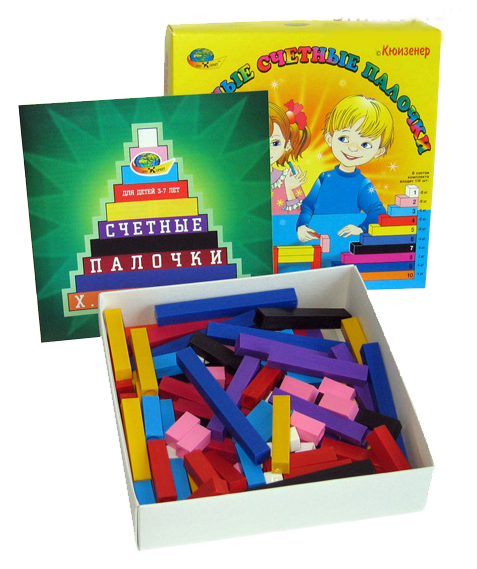 Дидактический материал, который придумал математик из Бельгии Кюизенер в 50-е годы ХХ века, известен всему миру.
 Он предназначен для обучения математике и используется педагогами разных стран в работе с детьми, начиная с младших групп детского сада
На начальном этапе  палочки используются как игровой  материал. Дети играют с ними, как с обычными кубиками, палочками, конструктором, по ходу знакомятся с цветами, размерами и формами.
На втором этапе  палочки уже выступают как пособие для маленьких математиков. И тут дети учатся постигать законы загадочного мира чисел и других математических понятий.  
Набором палочек  обеспечивается каждый ребенок, либо организуется работа в парах, подгруппах.
Эта уникальная методика по изучению чисел проста и очень удобна в работе. Представляет собой брусочки разного цвета и длины. 
Длина и цвет палочек подчинены единой системе.
Комплект состоит из пластмассовых призм 10 различных цветов и форм. Наименьшая призма имеет длину 10мм, является кубиком.
В состав комплекта входят:
белая - число 1 
розовая - число 2 
голубая – число 3 
красная – число 4 
жёлтая – число 5 
фиолетовая – число 6
чёрная – число 7 
бордовая – число 8 
синяя – число 9 
оранжевая – число 10
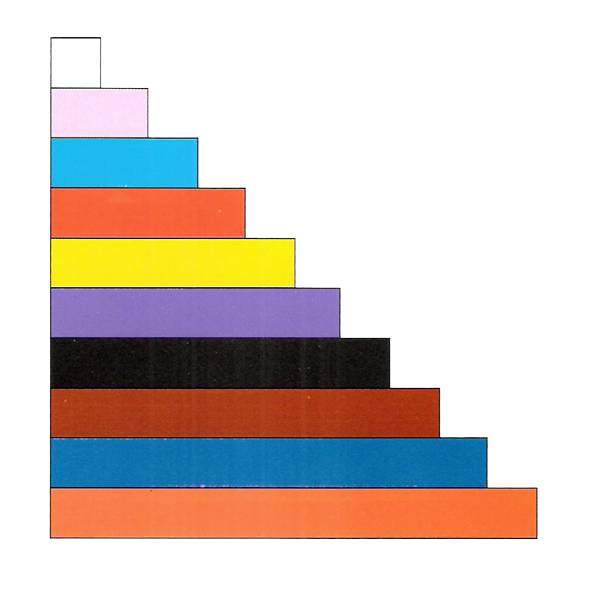 Методическое обеспечение
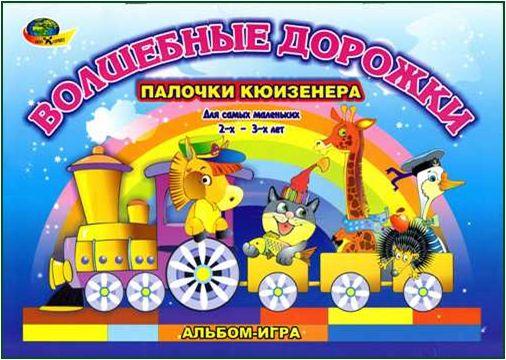 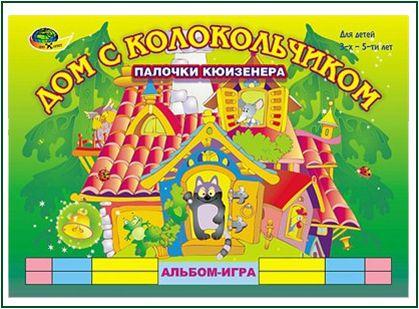 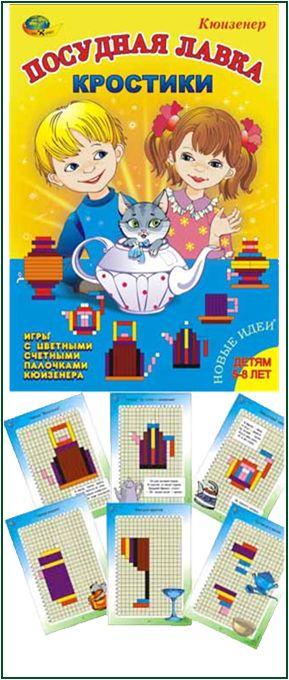 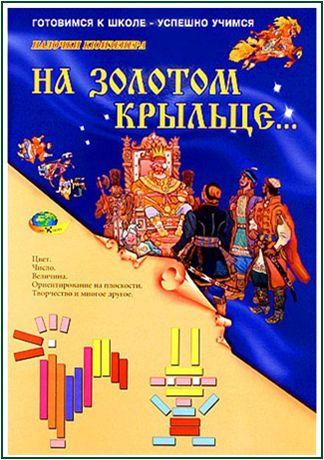 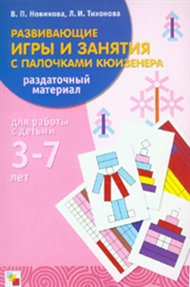 Кроссворд
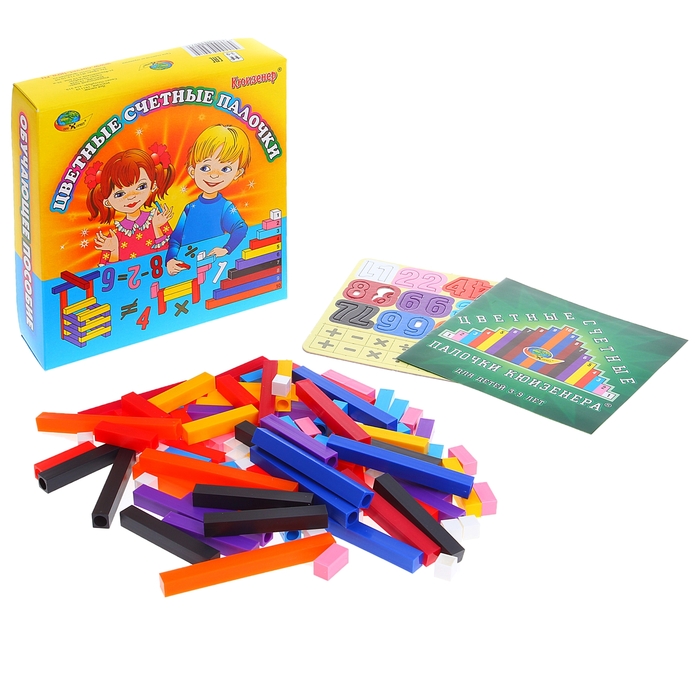 Дидактическая сказка «Улица разноцветных палочек»
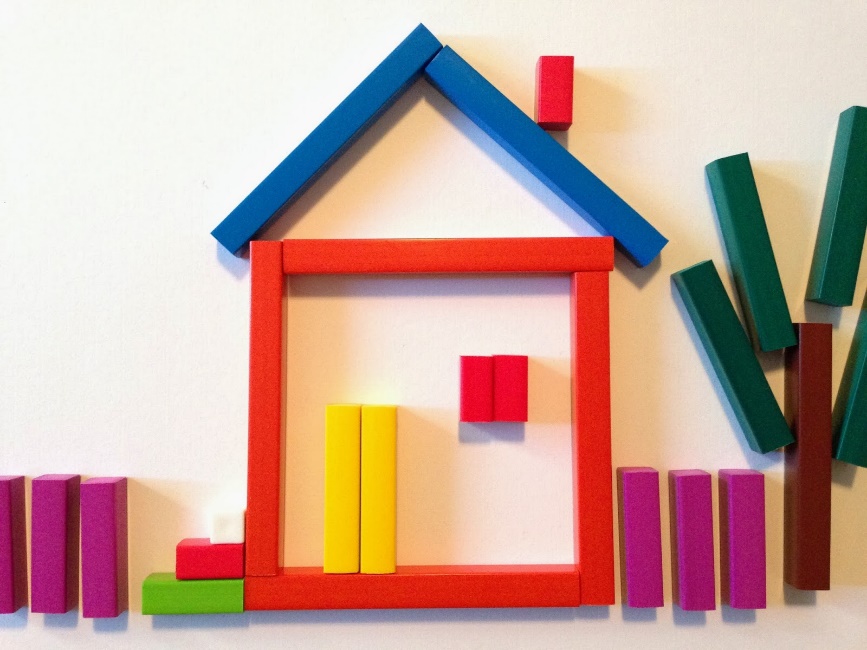 Пальчиковая гимнастика 

Один, два, три, четыре,
Мы посуду перемыли:
Чайник, чашку, ковшик, ложку
И большую поварешку .
Только чашку мы разбили,
Ковшик тоже развалился,
Нос у чайника отбился.
Ложку мы чуть-чуть сломали.
Так мы маме помогали!
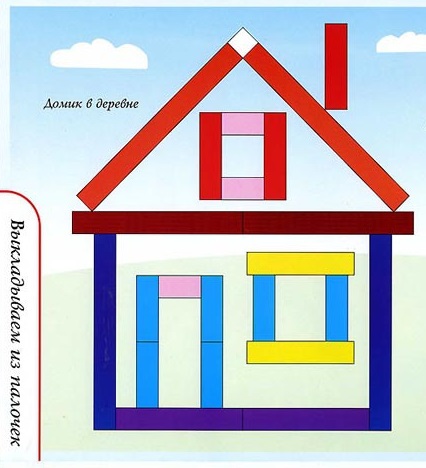 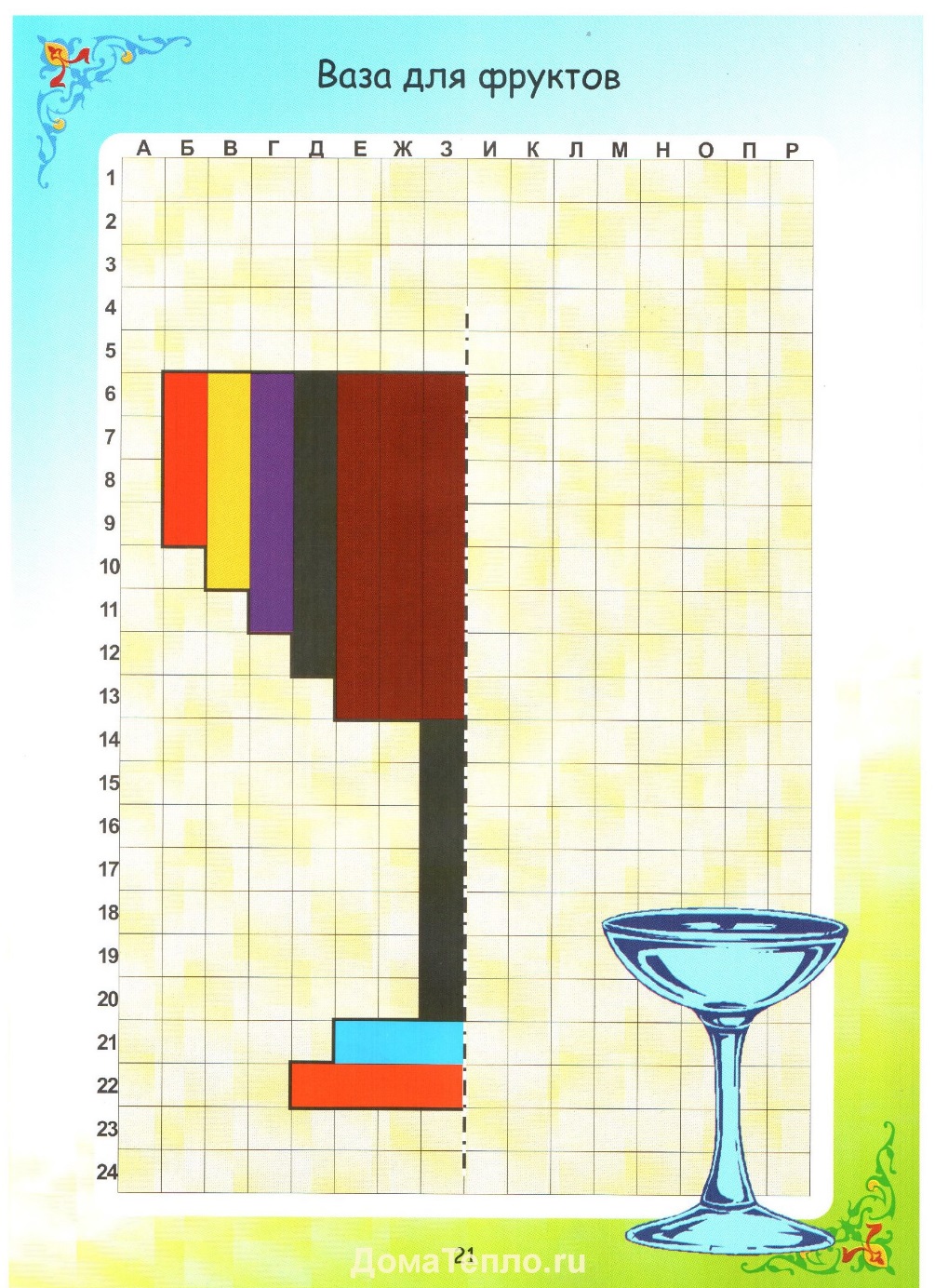 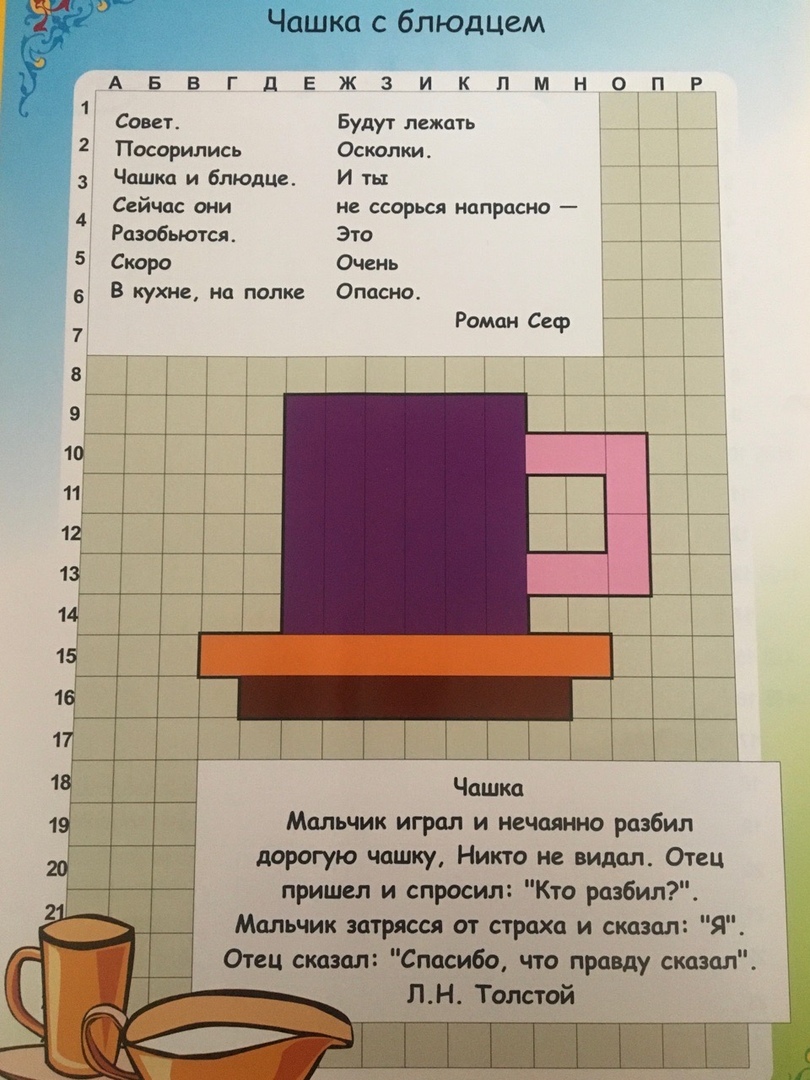 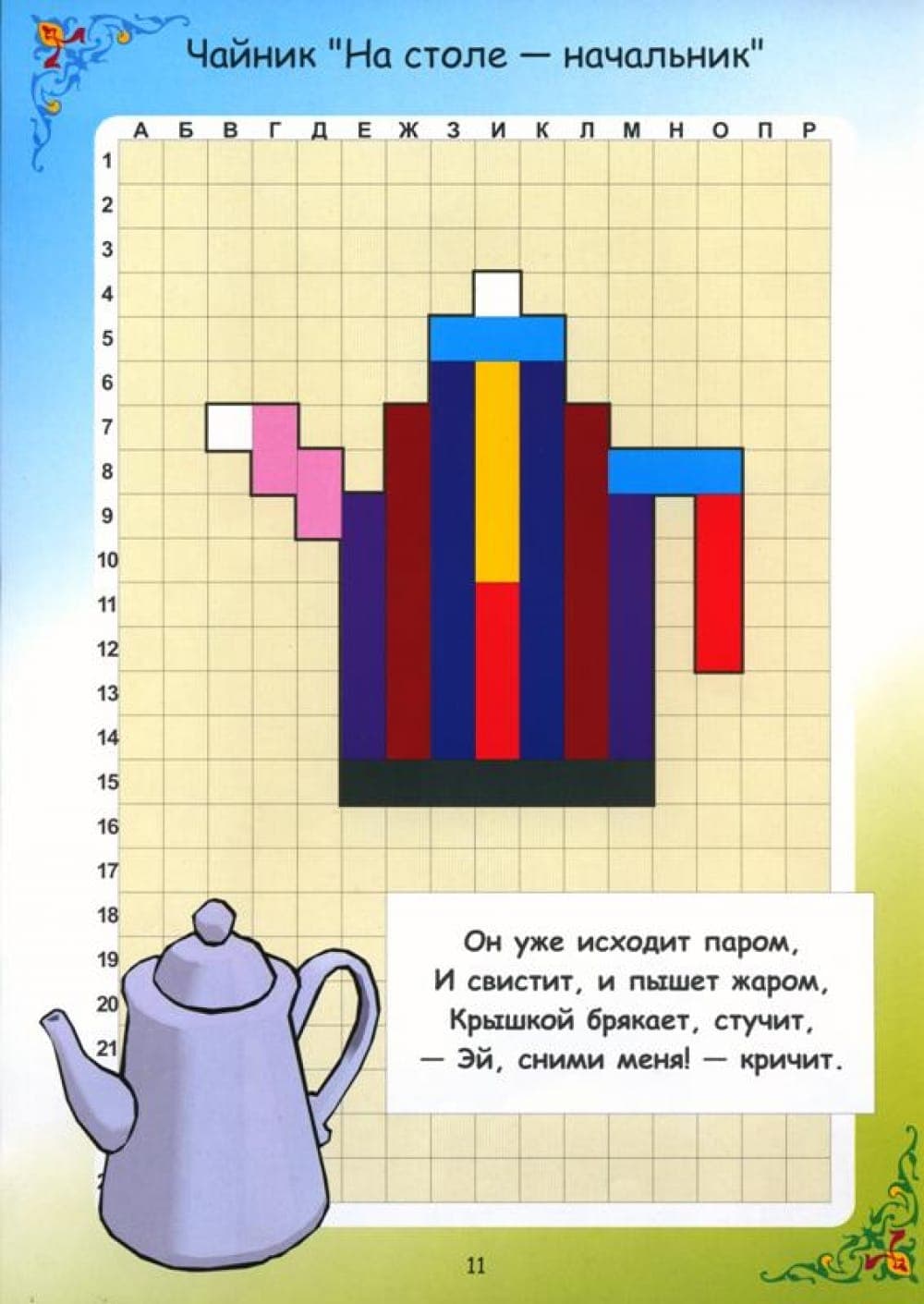 Загадки
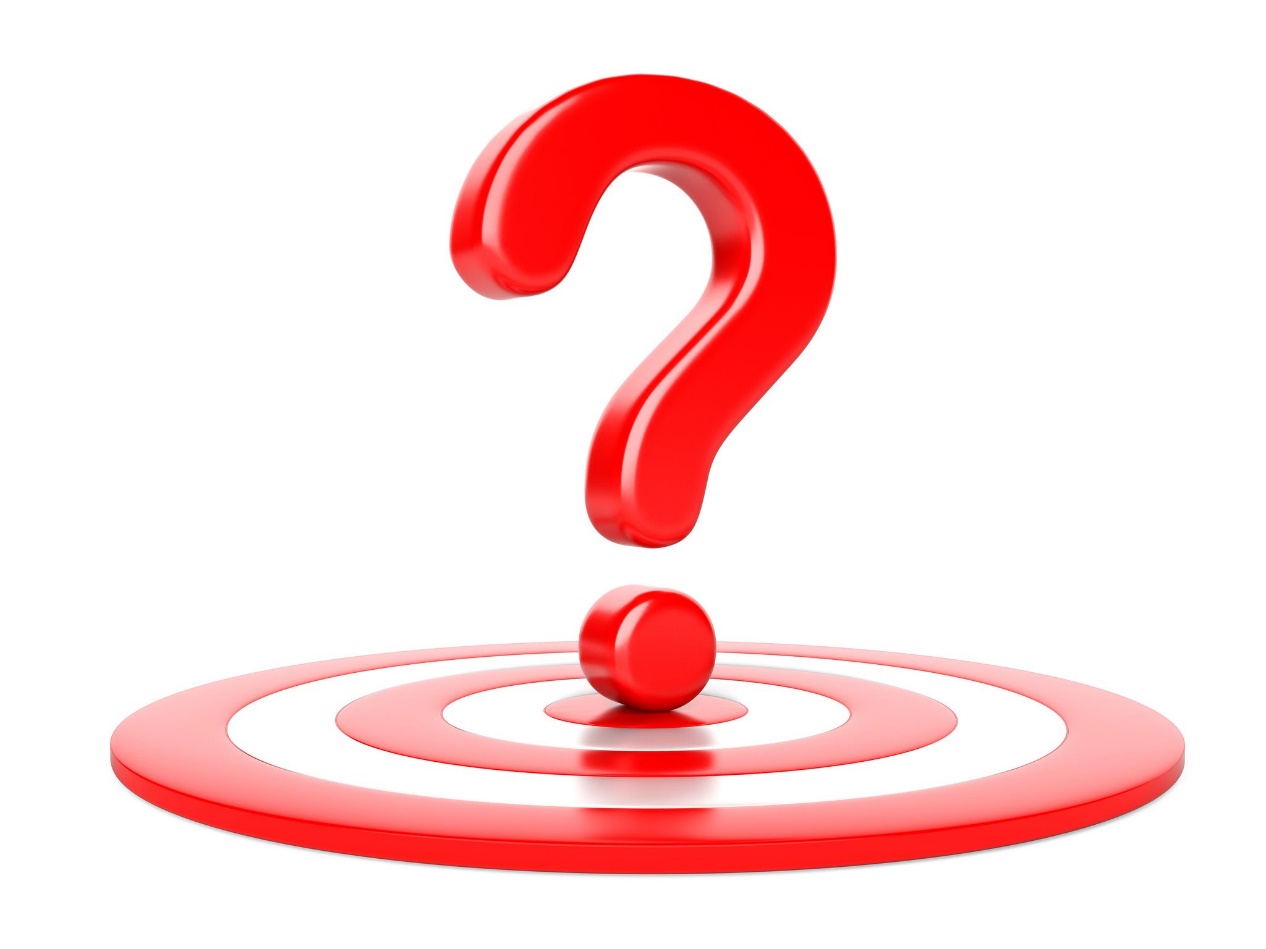 Разноцветные, блестящие,А одежки прям шуршащие.Внутри одежки сладость.Всем всем она на радость.
(конфеты)
Весёлые братцы в прихожей живутЖеланных гостей с нетерпением ждут.Такие пушистые лапочки —Уютные, мягкие…
(тапки)
Когда в гости ты идешь, 
С собой всегда его несешь, 
Волнуешься, когда его вручаешь, 
Чтобы понравился переживаешь.
(подарок)
В нём прослойка – сладкий джем, 
Сверху лёгкий белый крем. 
И мука в нём – высший сорт,
 Получился вкусным …
(торт)
Эти чудеса природы 
Любят теплую погоду, 
Солнце, воду и росу, 
И жужжащую осу. 
Что за диво на поляне, 
Соберем в подарок маме?
(цветы)
Кукла, мячик и скакалка,
Самолетик, обезьянка.
 машина, и зверушки
Называются…
(игрушки)
Спасибо за внимание!